وزارة التعليم العالي والبحث العلمي  
جامعة كربلاء – كلية العلوم السياحية                                       
 قسم إدارة المؤسسات الفندقية
  مادة إدارة الموارد البشرية
         المرحلة الرابعة

(اتجاهات إدارة الموارد البشرية)
Trends in human resource management

 مقدمة من قبل 
 م.م منتظر كاظم شمران
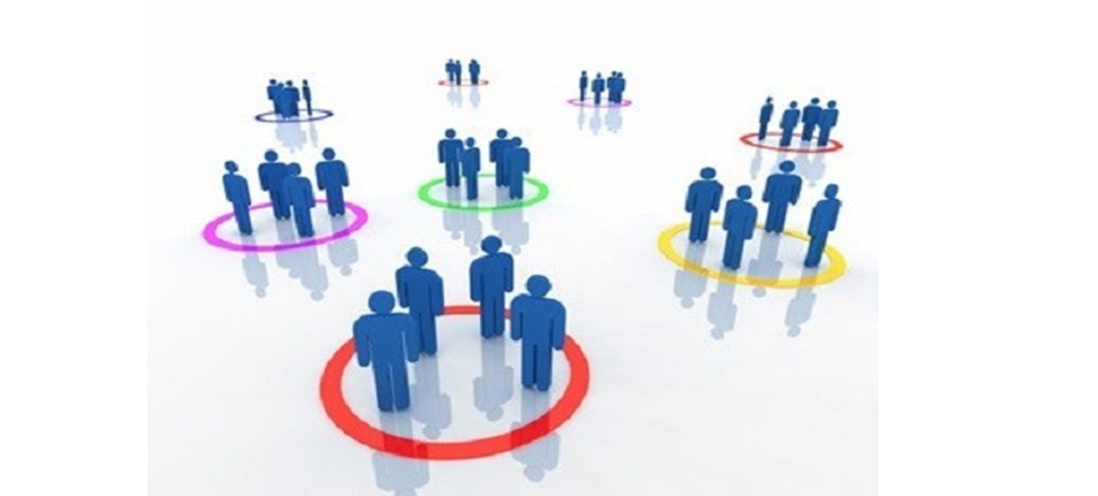 تتسم بيئة عمل المنظمات بالتطور المستمر إذ هناك التغيرات البيئية السريعة، العولمة والمنافسة القوية في تقديم الخدمات المتطورة، الأمر الذي أدى إلى خلق تحديات ومتطلبات جديدة لهذه المنظمات سواء كانت تجارية أو صناعية لذا تحتاج هذه المنظمات إلى استنفار كافة مواردها كأدوات لتحقيق الميزة التنافسية، وبالرغم من أهمية جميع الموارد لنجاح المنظمات فإن معظم ادبيات الإدارة المهتمة بالموارد البشرية تؤكد على اهمية ممارسات إدارة الموارد البشرية واثرها في رفع مستوى أداء المنظمة.
الاتجاهات الحديثة لإدارة الموارد البشرية
ان من ابرز الاتجاهات الحديثة لإدارة الموارد البشرية هي:
العولمة وآثارها (التنوع الثقافي)
 إدارة المعرفة 
التوازن بين العمل والحياة
 ساعات العمل المرنة
 إدارة المواهب
 التغييرات في التعويضات والمنافع
العولمة وآثارها (التنوع الثقافي)
أصبحت العولمة استراتيجية تجارية لأن المنظمات تتنافس على المستهلكين عبر الحدود وهكذا تجبر العولمة العاملين في مجال الموارد البشرية على إضافة قيمة من خلال تحويل الموارد البشرية وإدماجها في جميع أنحاء المنظمة باعتبارها عملية عمل أساسية .
منذ بداية القرن الحادي والعشرين اثرت القيم الثقافية على أنواع سلوك المنظمات والطرق والاتجاهات التي تغيرها، وتقنيات إدارتها الاختلافات الثقافية عبر الحدود الدولية تخلق مشاكل إدارية لمديري الموارد البشرية العالمية وتتطلب مواءمة ممارسات الموارد البشرية مع دعم القيادة. وتدعو هذه الاختلافات الثقافية أيضا الموارد البشرية إلى التقدم إلى الأمام كشريك استراتيجي.
إدارة المعرفة
تُعد المعرفة المصدر الرئيس للابتكار في الاقتصاد القائم على خلق الابتكارات المعرفية المكتسبة وتسويقها، والتحول إلى المعرفة الإنتاجية Gimiene, 2013)). والهدف من إدارة المعرفة هو تطوير الموظفين الذين سيصبحون أصحاب ومبدعي المعارف الجديدة  والعاملين في مجال المعرفة، وتعتمد حالة الأعمال المتعلقة بممارسات التوازن بين الحياة الاجتماعية والحياة العملية على قدرتها على تعزيز التوظيف والاحتفاظ بها والحد من الصراع بين العمل والحياة بالنسبة للموظفين. ومن المنطقي أن تجلب ممارسات التوازن بين العمل والحياة الافراد إلى منظمة وأن استخدام هذه الممارسات يؤدي إلى تحسين سلوكيات الموظفين وسلوكهم داخل المنظمة.